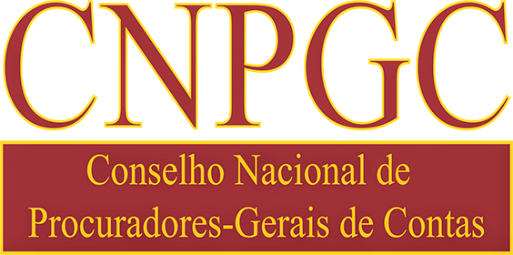 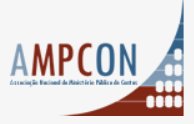 Dados ORÇAMENTÁRIOS E FINANCEIROS da Educação no DF

Comparativo de gasto com a Função "12 - Educação" e destacado o FCDF
Despesa Liquidada